Ethical aspects of using health data
Søren Holm
Overview
Some definitions
Why a particular focus on health data?
How are health data collected?
What are health data used for?
What are the issues that require ethical consideration?
How can we, in practice implement an ethically robust health data ‘ecology’?
Definitions
Health data = Any set of data about the health state of an individual

Personal / identifiable data = Data that are either directly identified, or easily identifiable
Non-identifiable data = Data that are not easily identifiable
Why a particular focus on health data?
Some health data are sensitive

Some health data may form the basis for stigmatisation or discrimination

Some health data, or perhaps more accurately some health data sets are commercially valuable
How, and where are health data collected?
In routine meetings with the health care system
Patient notes
Prescriptions
Diagnostic and intervention codes + other standardised information collected routinely

From current mobile devices and in the future from wearables and the internet of things
What are health data used for?
The care and treatment of patients / clients, but in addition:
Billing
Cost control
Planning
Audit
Research
Commercial use
And, many other things…
What are the issues that require ethical consideration?
The interests of the data subject:
Confidentiality / privacy
Harm
Personal harm caused by disclosure
Group harm caused by stigmatisation or discrimination
Control

The interests of society:
Confidentiality / privacy
Maintenance of trust
Effective running of the health care system
(Health) research leading to future progress
Is all research equally valuable?
How do we control researchers?
Financial interests in marketing data
Other interests, e.g. in relation to security, social security fraud prevention etc.…

How are these interests reconciled at the same time as the individual interests are protected?
What can justify an interest in control?
Self-determination
Views on who should and who should not be allowed to use data about me
Views on the purposes for which data about me should be used
Ownership considerations
The data abut me are (primarily) mine
[Speaker Notes: I may not own them legally, but they are never the less mine

Considerations of co-production, i.e. data only exist because of the intervention of the health care system are important, but they do not show that one of the co-producers should relinquish all control to the other]
Strong data security
Strong data security protects privacy and minimises the risk of personal harm

Must protect against
Loss of data → Encryption + …
Hacking / theft of data → Encryption + firewalls + …
Misuse by otherwise legitimate users → Dynamic access control + logging + enforcement
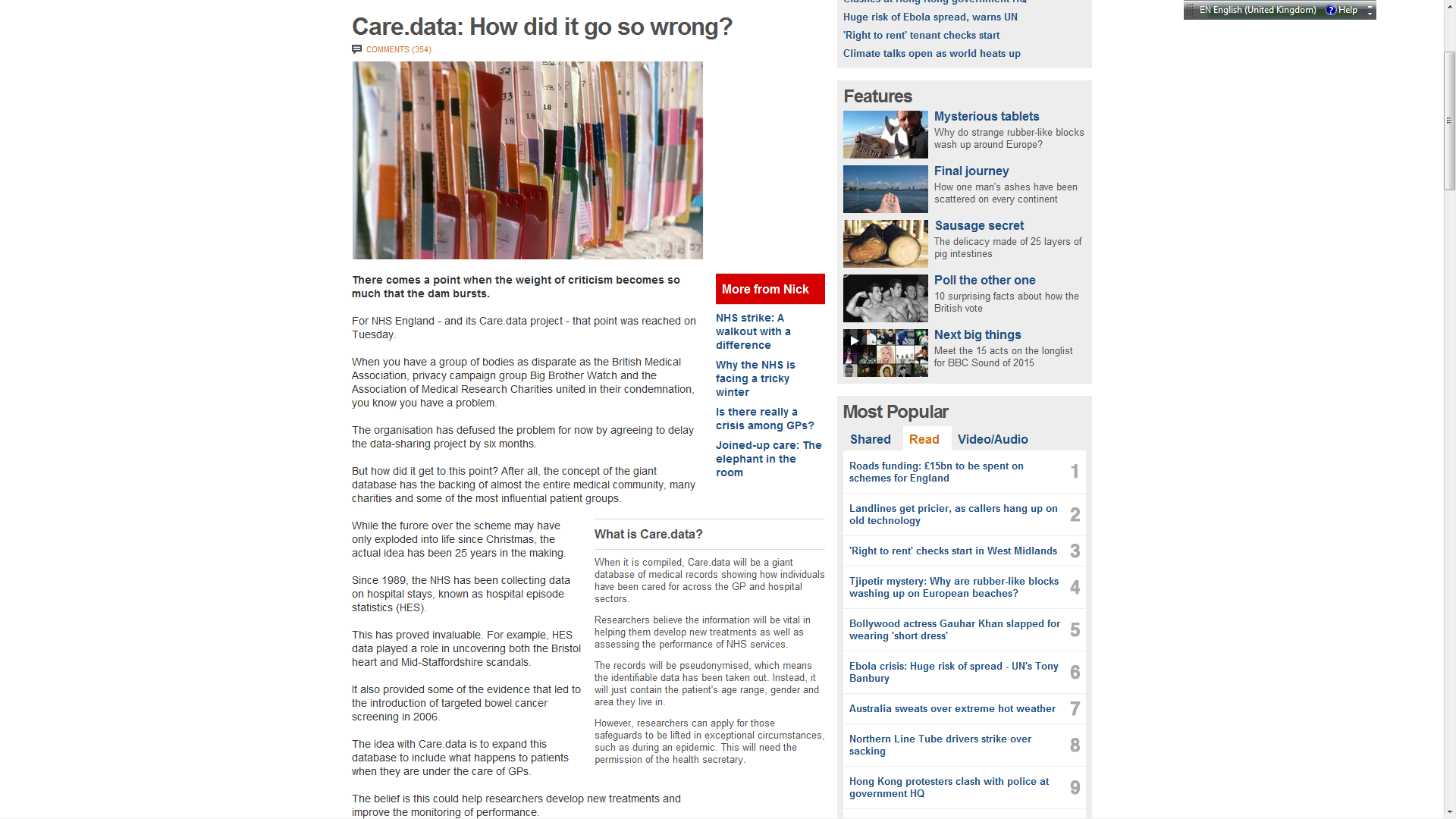 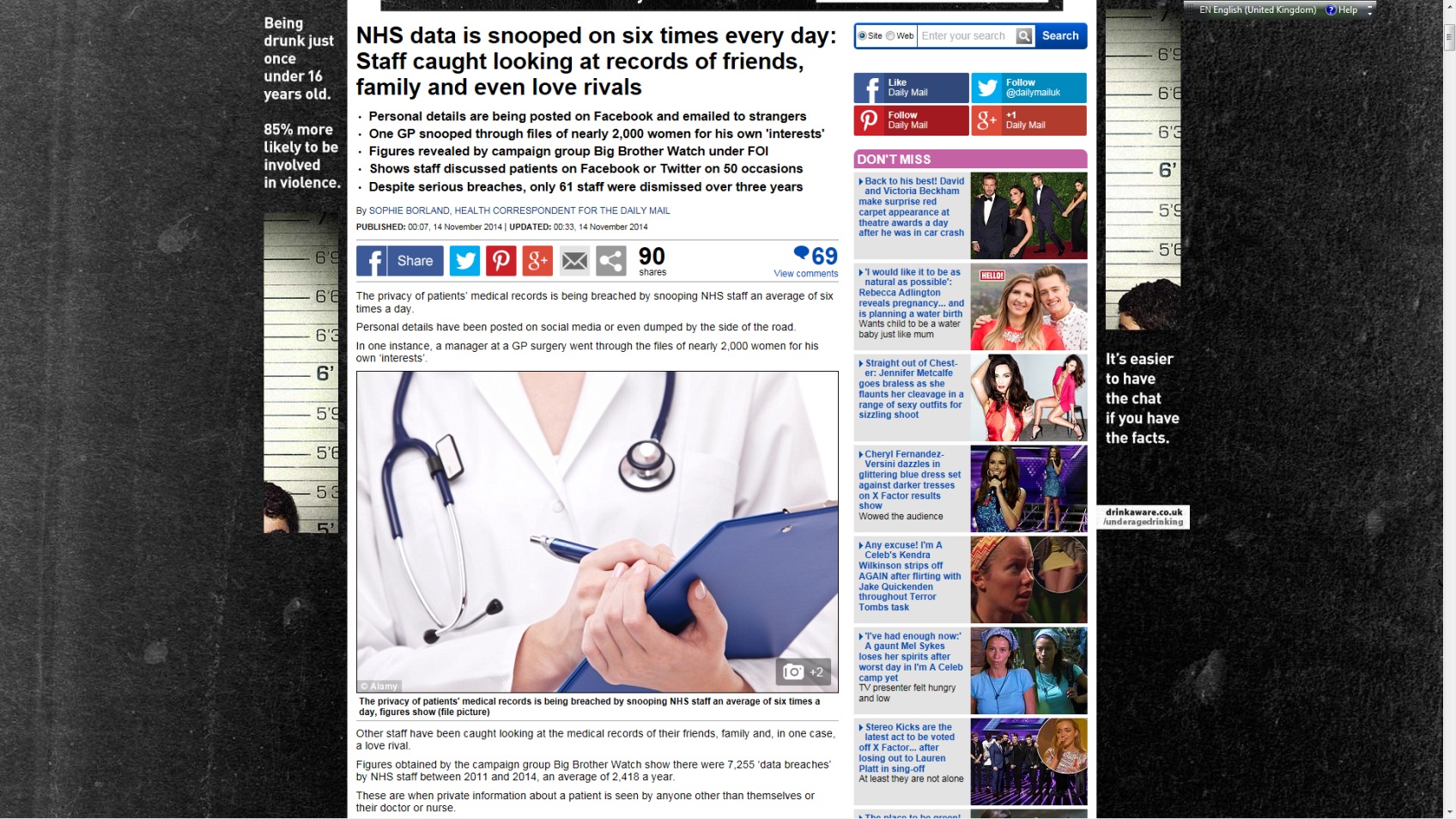 Loss of privacy – two distinct scenarios
Hard: Identifying a specific person from a de-identified data string

Easy: Identifying a specific datastring as belonging to a particular person if we know that the person is in the dataset, and the dataset is reasonably rich
[Speaker Notes: Who is not in Landspatientregisteret, and who is in it but data not provided to researchers?]
Consent 1
We can protect the interest in control by seeking prior permission to 1) the acquisition and storage of data, and 2) the use of data

The idea is that if we tell you what we want to do with your data, and you give us permission to do it, you have:
Been offered a possibility to excercise control
Have made our project part of your life-plan→ we have respected your self-determination
Have accepted the risk of harm the project entails
Consent 2
But, for some types of acquisition, storage and use the societal interests dominate the individual interests and people are not (and cannot be) given a choice, e.g. Hospital Episode Statistics (Landspatientregisteret) or Prescription registration
Consent 3
Still possible to require consent for other uses of data (e.g. research use) or for the acquisition and storage of other types of data (e.g. richer datasets than those needed for admin, billing etc.)

But, getting ethically valid consent might not be easy
Consent problems
Context + focus of consent giver
Routinisation if many consent requests

Need to have unbiased and, as far as possible complete datasets for research

Possible solutions:
Dispense with consent requirements
Control by Research Ethics Committee
Accept token consent (e.g. consent that we know is not well informed and / or reflective)
Broad (or perhaps even Blanket) consent
Meta consent
No consent
Justification: The interests of society always outweighs individual interests
and / or any consent solution is too complicated to be implemented

The use of data is an equivalent to a tax on digital citizenship

Possible solution, but if chosen it should be done honestly, i.e. No pseudo-consents or pseudo-opt-out elements
No consent, but REC approval
A REC decides whether data can be used for a particular project

However, REC approval can protect against harms, but cannot give people control

What should a REC do if it knows that 10% of those whose data will be used in a particular project would have refused participation (with a reasonable justification for their refusal)?
Token consent
Accept consent similar to ‘cookie consent’ or the ‘click’ for T&Cs most people provide as part of app-installation etc.

Questionable validity, to what extent have I really consented to the clause on page 11 that I have never read?
Broad and Blanket consent
Blanket consent = Consent to any future use

Broad consent = Consent to a broadly specified class of future uses, e.g. ‘health research’ or ‘cancer research’

Problem 1:
Do you know what you have consented to?
Or, is the knowledge you have, even under ideal conditions, sufficient for your consent to be valid? The broader the consent, the less valid it is?

Problem 2:
Consent propositions are often ‘take it or leave it’ with one and only one option → The possibility for real choice limited
Meta consent
Possible solution to the control problem in relation to secondary use of data

Ascertain the consent preferences of citizens in relation to broad types of data, users and uses

Use these preferences to control the release of data for secondary research use
Meta-Consent – Example implementation
Meta-Consent – Options and defaults
Options / categories need to be specified
Defaults need to be specified for cases where no meta-consent has been registered

Both options / categories and defaults should take account of existing regulation and the views of the public, and may therefore differ from country to country
Meta-Consent in practice 1
Meta Consent can only be implemented in societies with 1) effective person registration, and 2) e-communication as the standard for official communication between authorities and citizens
Meta-consent in practice 2
We have data on a meta-consent app test in the Danish population. The results indicate that people understand the options and the choices and that it is important for them to be able to choose.
Opt out models
No consent, but possibility of opting out of:
Aquisition and storage, or
Use
General
Specific

Opt out to aquisition and storage often impossible

An opt out possibility for use is only really valuable and protective of control interests if 1) it is easy to opt out, and 2) it is easy to get information about how data are used

A very general opt out option may be harmful to future research, but specific opt outs do require information and knowledge
A future health data ecology
Need to be based on trust and willingness to share

Will require combination of strong data-protection and honest, trustworthy regulation